Tiết 14
1. Ôn hát: 
Hò ba lí
2. Tập đọc nhạc: 
TĐN số 4 – Chim hót đầu xuân
Tiết 14
1. Ôn hát: 
Hò ba lí
Hoø ba lí
Dân ca Quảng Nam
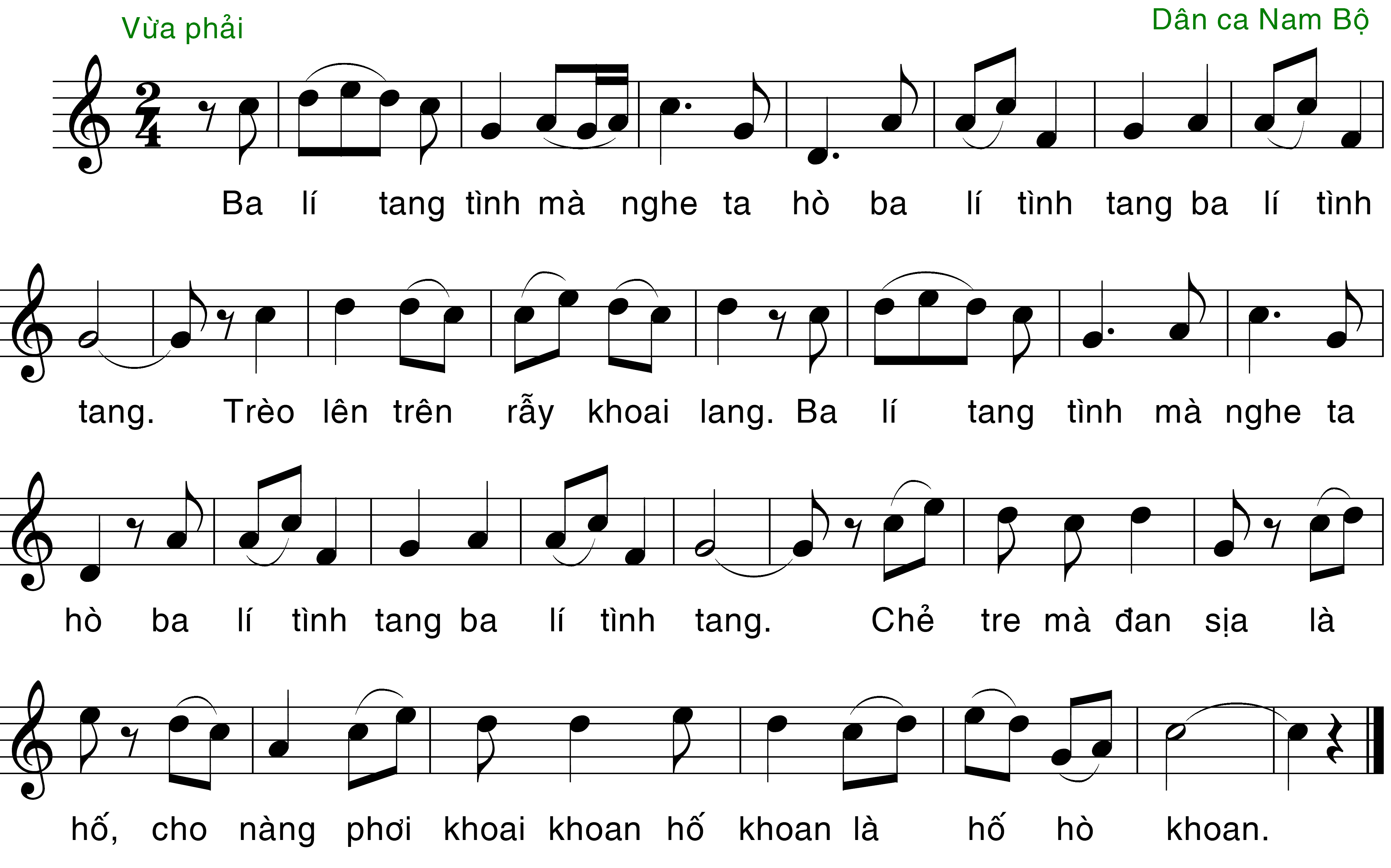 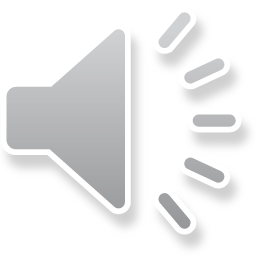 Tiết 14
1. Ôn hát: 
Hò ba lí
2. Tập đọc nhạc: 
TĐN số 4 – Chim hót đầu xuân
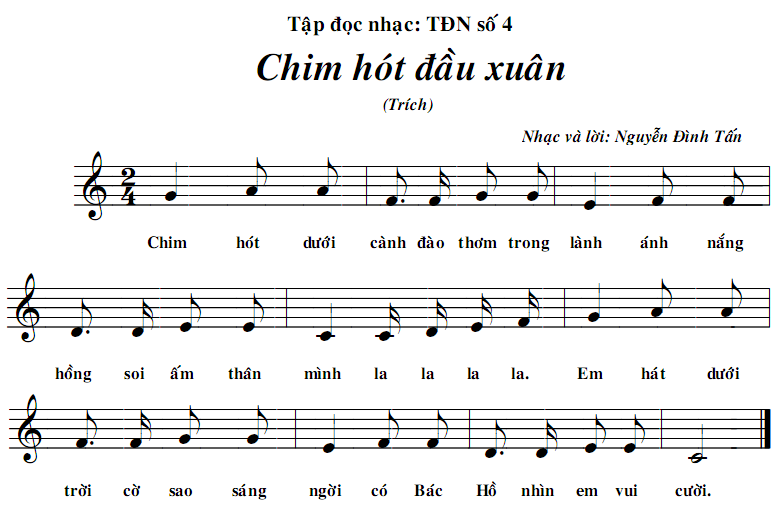 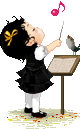 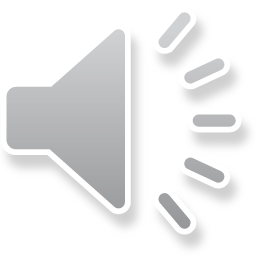 TÌM HIỂU BÀI TĐN
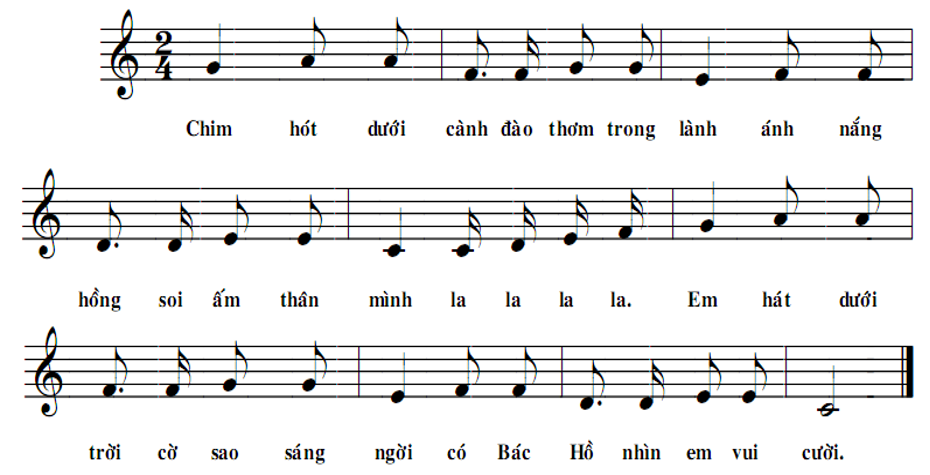 Nhịp: 
Giọng: Đô trưởng
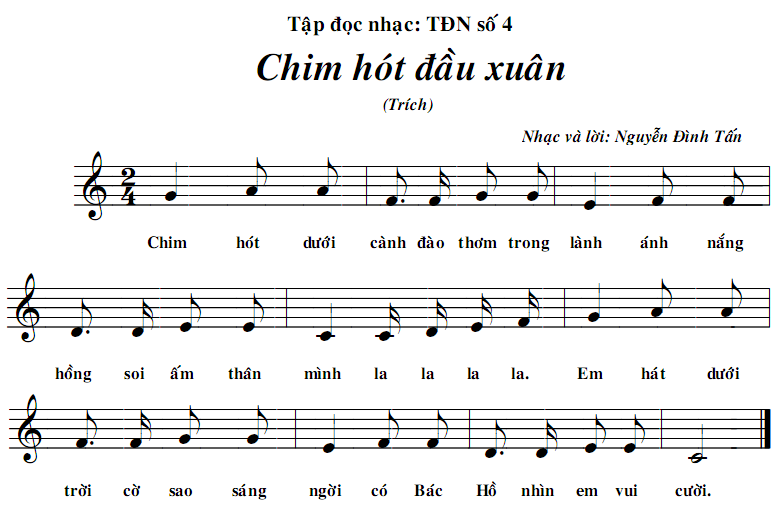 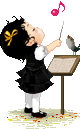 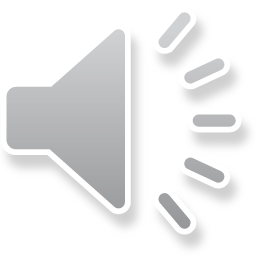 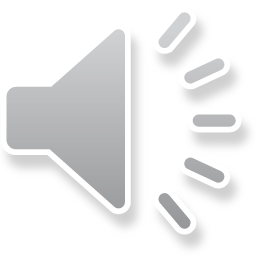 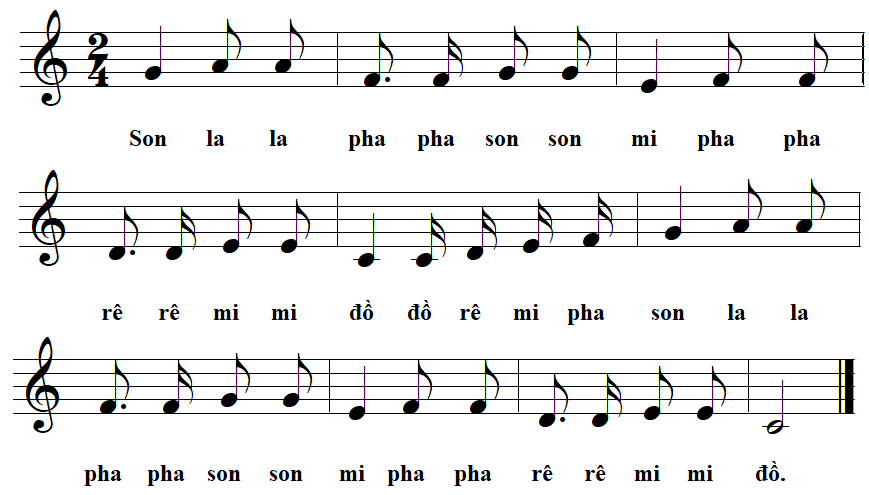 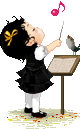 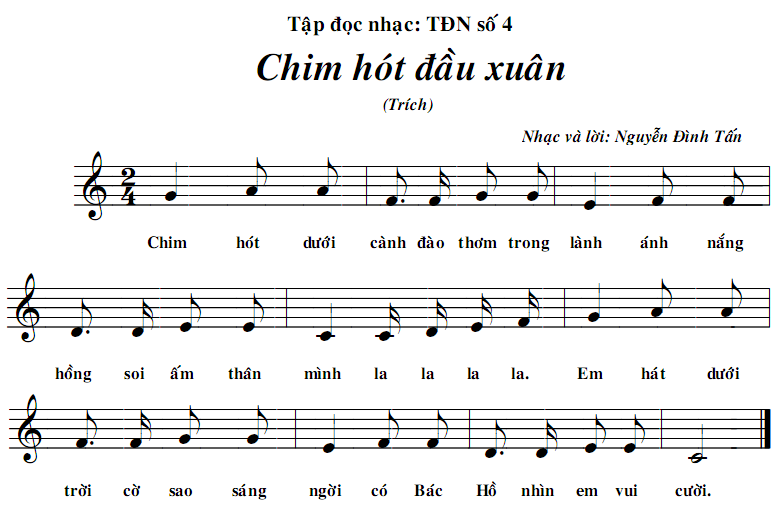 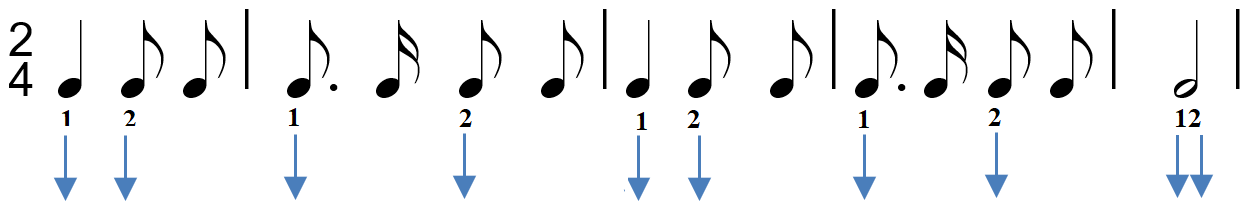 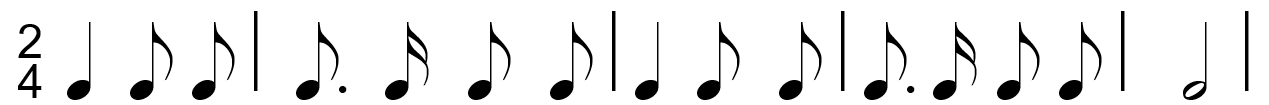 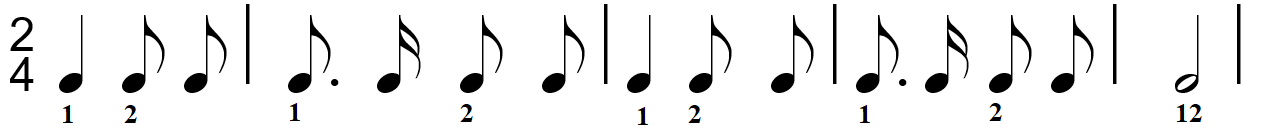 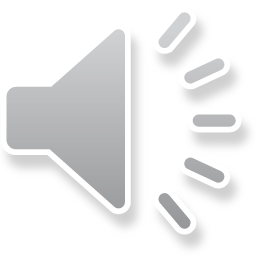 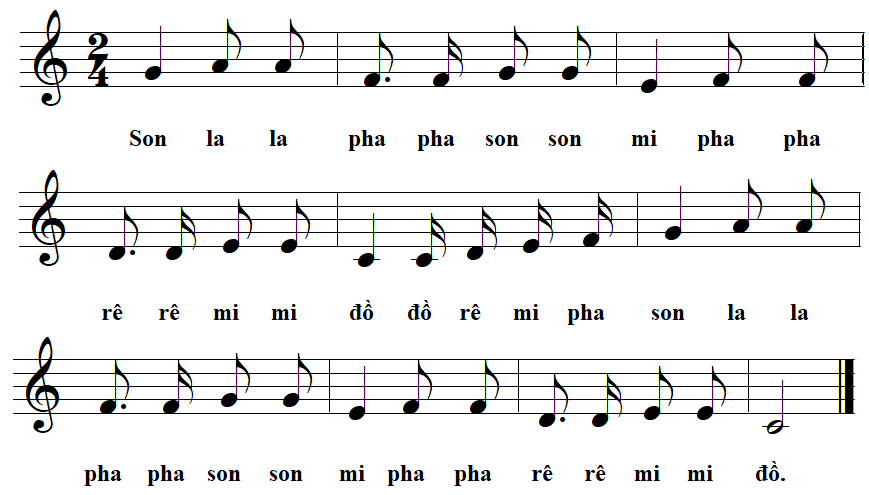 DẶN DÒ
Tập hát đúng nhạc, rõ lời bài hát Hò ba lí.
Tập đọc đúng tên nốt bài TĐN số 4
Chép bài TĐN số 4, điền tên nốt